RespectforAuthority
Richie Thetford									                 www.thetfordcountry.com
Parental Authority
Children must be taught respect for parents
Ephesians 6:1-2
Proverbs 1:8-9
Proverbs 6:20-21
Parents must establish their authority
Colossians 3:20
Ephesians 6:4
Proverbs 13:24
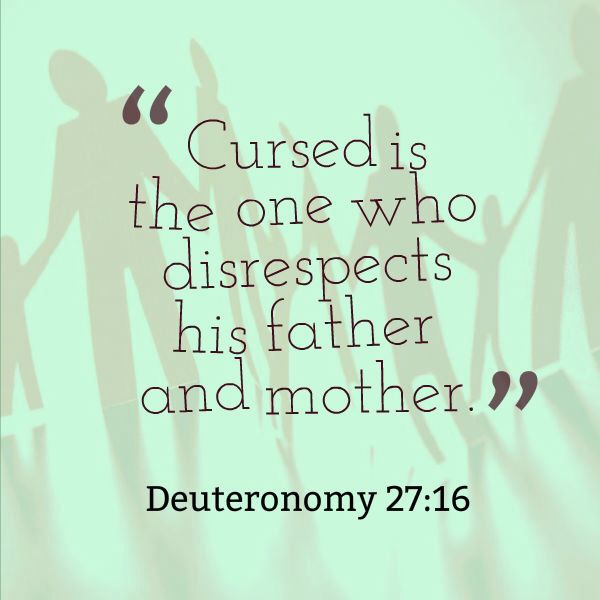 Richie Thetford									                 www.thetfordcountry.com
Civil Authority
Children must be taught to obey the laws of the land
1 Peter 2:13-15
Acts 5:29
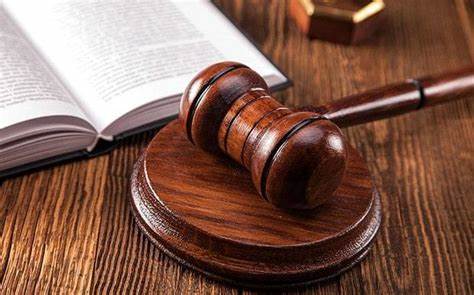 Richie Thetford									                 www.thetfordcountry.com
Divine Authority
Children must learn to love and obey the Lord
Parents must anchor children in the faith
2 Corinthians 6:14-17
Ecclesiastes 12:1
2 Corinthians 5:10
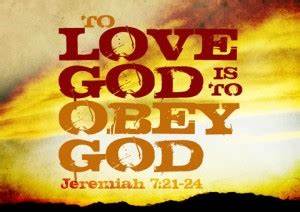 Richie Thetford									                 www.thetfordcountry.com
Divine Authority
Parents must teach diligently
Deuteronomy 6:6-7
Education must be based upon a knowledge of God
Proverbs 4:5-8
2 Thessalonians 2:10
Parents must “say” and “do” what is right
Richie Thetford									                 www.thetfordcountry.com
RespectforAuthority
Must be taught!

It must be taught by parents at home
Richie Thetford									                 www.thetfordcountry.com